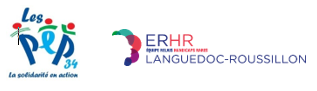 Groupe de TravailPRADORT du 02/10/2023
Comment améliorer les parcours des personnes concernées ?
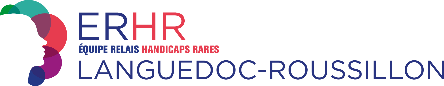 PROPOSITION POUR POURSUIVRE LA REFLEXION
La question de l’anticipation de l’accueil reste centrale. 

Mobilisation d’acteurs médico-sociaux, sanitaires et représentants de familles au sein de ce groupe de travail pour coconstruire un outil ayant pour objet d’anticiper et faciliter :
	- l’accueil d’une personne PRADORT sur un établissement ou service
	- les transitions domicile/établissement ou d’un établissement à un autre (par exemple 	secteur enfant/secteur adulte)
ERHR LR_GT PRADORT_ 2023 10 02
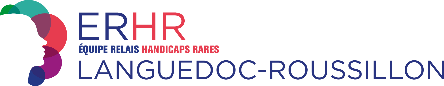 Des expériences singulières, un ressenti commun.
Expérience des participants : importance de l’adhésion de la famille au projet.
Réflexion nécessaire dans un premier temps sur l’accès matériel à la nourriture. (configuration des lieux).
Importance d’évaluer si la transition nécessite de solliciter des CNR (Crédits Non Reconductibles), le temps que la situation se stabilise et ne mette pas à mal cette transition nécessaire, voire inévitable. 
De nouvelles stratégies éducatives à construire
Une démarche institutionnelle indispensable
ERHR LR_GT PRADORT_ 2023 10 02
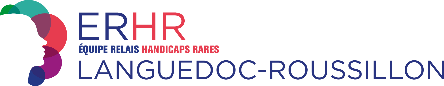 Problématiques majeures.
Orientation secteur adultes. 
	Ex Marion 27 ans en amendement Creton sur établissement enfant, activités proposées 	totalement décalées par rapport aux besoins d’une adulte. 
	En stage sur établissement adulte, mange au self mais ne se sert pas seule car ne peut pas 	
gérer; récupère son plateau préparé à l’avance et dont le grammage a été effectué avec elle.
Question du type d’établissement à solliciter: ESAT, FH, FV parfois FAM car les profils sont hétérogènes. Quelle place dans le collectif ? Quel impact sur le collectif?
Répit. 
Comment aménager le lieux de façon à rendre la cuisine inaccessible, mais aussi les 	odeurs hors de portée
afin de ne pas susciter ou majorer les troubles du comportement alimentaire.
Les fugues et les chapardages. 
Besoin d’activité et d’accès à la culture à intégrer au projet personnalisé car ce sont souvent des personnes avec des capacités préservées, cultivées, curieuses.
ERHR LR_GT PRADORT_ 2023 10 02
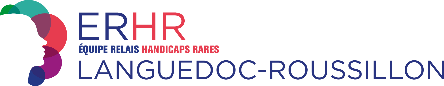 Hétérogénéité des parcours et des besoins mais existence d’une base commune.
Pas d’autonomie alimentaire.
Une véritable curiosité, des centres d’intérêts riches et diversifiés. 
Difficulté de la gestion de l’argent qui reste à accompagner de près. 
Prévenir les changements
Complexité de trouver sa place au sein du collectif : nécessité de sensibiliser les autres résidents et anticiper une nouvelle façon d’organiser les règles. 
Surveillance constante
ERHR LR_GT PRADORT_ 2023 10 02
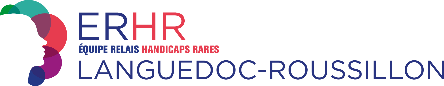 Les ressources au quotidien
Formaliser et reformuler : Le contrat.
	Pas de récompense ou de punition via l’alimentation.  
	Pas de punition si contrat non tenu mais plutôt reformulation.
	Eviter les outils trop infantilisants et non négociés. Miser sur la co-construction dès le départ. 
	Une connaissance des outils issus du champ de l’autisme peut être soutenant (intolérance à la frustration).
Structuration du temps suffisamment précise mais pas trop car va susciter des négociations.
Contrainte bienveillante : la base de l’accompagnement éducatif.
Financement complémentaire à solliciter en période de transition : y penser si évalué comme nécessaire.
Nécessité d’un professionnel référent. Travail sur le lien reste essentiel. 
Suivi CMP de proximité. 
Question sur éthique du soin: jusqu’où aller dans le verrouillage de la cuisine et des placards? 
La privation de liberté peut s’étendre aux autres domaines de la vie ou en tous cas, l’environnement peut être ressenti comme enfermant. Cela peut entraîner une frustration permanente et glisser vers un aspect dépressif.
ERHR LR_GT PRADORT_ 2023 10 02
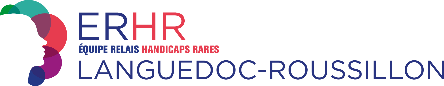 Les ressources en région
Il faudrait rechercher des SSR sur l’hémi région Occitanie Est qui disposeraient d’un agrément troubles du comportement alimentaire (soutien sur l’éducation alimentaire et non sur la perte de poids) tel que le SSR à Saint Nicolas de Port (Meurthe et Moselle)
Penser systématiquement aux outils d’accompagnement thérapeutique (cf CR du précédent GT)
ERHR LR_GT PRADORT_ 2023 10 02
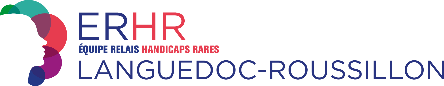 La suite …
Nous proposons de poursuivre le groupe de travail en le sous-divisant en 2 parties:
Un groupe sur les dimensions stratégiques qui concerne principalement les cadres de direction des établissements et services  l’objet est d’affiner les éléments d’anticipation dans le processus d’étude d’une demande d’admission et des ajustements à éventuellement opérer au cours de l’accompagnement. La question d’une charte d’accueil a été abordée.
Un groupe sur les dimensions opérationnelles qui concerne principalement les professionnels de terrain et cadres techniques  l’objet est de compléter les éléments recueillis, de les organiser sous une forme à déterminer (carte mentale, guide ou fiches pratiques)

Les professionnels du sanitaire peuvent s’inscrire indifféremment dans un groupe ou l’autre, afin de soutenir ces 2 niveaux de réflexion.
ERHR LR_GT PRADORT_ 2023 10 02
PROCHAINE DATE DU/DES GROUPE.S DE TRAVAIL
A DEFINIR VIA CES DOODLE
Doodle Groupe stratégique
Doodle Groupe opérationnel
MERCI POUR VOS REPONSES RAPIDES
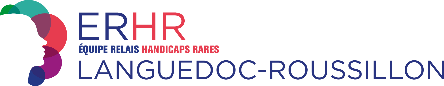 ERHR LR_GT PRADORT_ 2023 10 02